Merencanakan Kampanye Iklan Radio
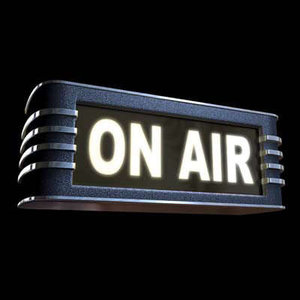 Prepared by 
Oktaviana Purnamasari, S.Sos, M.Si
May 21st, 2013
Tahap Perencanaan Iklan Radio
Ada beberapa tahapan sebelum membuat iklan radio yakni:

Menentukan tujuan beriklan di radio
Menentukan bentuk iklan radio 
Menulis naskahnya
Memproduksinya: Adlibs naskah langsung diserahkan ke radio, Radio Spot diproduksi dengan recording di studio
Bentuk-bentuk Iklan Radio
Iklan radio memiliki 2 bentuk, yakni:
Spot Radio 
Adlibs

Definisi Spot Radio
Adalah iklan radio yang naskahnya dipersiapkan secara detil baik dialog, sound effect maupun jingle-nya, dan kemudian diproduksi dengan cara recording di studio. Produksi radio spot melibatkan talent VO (Voice Over) dan produser radio. 

Definisi Adlibs
Adalah iklan radio yang dibacakan oleh penyiar radio tanpa perlu diproduksi di studio recording. Naskahnya hanya berupa guideline / garis besar dari pesan yang akan disampaikan, selanjutnya para penyiar radio yang akan berimprovisasi menyampaikan pesan tersebut kepada audience dengan bahasa dan gaya  mereka.
Radio Spot
Unsur-unsur yang terdapat dalam sebuah radio spot:

Musik/ jingle: musik tertentu yang mengiringi percakapan
Sound effect: efek suara sebagai pembangun imajinasi pendengar (misalnya: suara kicau burung untuk menggambarkan suasana di pagi hari, suara guntur dan hujan untuk menggambarkan hawa dingin, dsb)
Voice Over (VO): suara talent dalam iklan radio
	Voice Over terdiri dari Male Voice Over (MVO) yakni suara talent pria dan FVO (Female Voice Over) yakni suara talent wanita serta Announcer (ANNCR) yakni suara talent yang membawakan kelebihan produk

Radio Spot biasanya berdurasi 60 detik atau 30 detik.
Contoh Naskah Radio Spot
BreadTalk Radio Commercial 
Puasa Tanpa Repot
60”
 
Suasana kemacetan panjang di sebuh petang  menjelang buka puasa.
SFX	: Suara klakson mobil bersahut-sahutan 
 Dodi	:(mengeluh) Udah hampir buka, belum sempat beli makanan lagi.. mana jalanan macet..
Sandra	: Pengen makan roti nih buat buka..Tuh..tuh, ada bekery.. brenti dulu! Stop-stop!

SFX	: (Suara mobil direm mendadak) Ciiiit...!
 SFX	: Suara klakson mobil kembali bertubi-tubi karena mobil berhenti mendadak

 Dodi	: (Ngomel) Gimana sih San, ngasih tau kok udah telat. Udah kelewat tuh bakery-nya. Yang ada diomelin sama orang-orang di  belakang.
 Budi 	: Buka puasa ngapain repot sih? Kan tinggal telepon BreadTalk  Delivery. Gak perlu kena macet kayak gini.. Praktis kan?
 
ANNCR  	: Kini tak perlu repot keluar rumah atau kantor buat berbuka puasa dengan kelezatan BreadTalk. Manfaatkan layanan  BreadTalk Delivery di 021-799 6060. Tersedia juga layanan pesan 
  antar untuk beragam hantaran lebaran dari BreadTalk.

Sandra	:  Budi..Budi! Bilang dong dari tadi! Kan bisa langsung telepon  BreadTalk Delivery!
ANNCR	: Breadtalk Delivery. 021-799 6060.
Ad Libs
Sebenarnya kata ‘adlibs’ berasal dari bahasa Inggris yang artinya pidato tanpa persiapan. Atau kita juga dapat memaknainya sebagai komunikasi cerdas spontanitas, dalam artian disampaikan secara spontan oleh penyiar dengan gaya bahasa mereka sehingga audience tidak merasa jika informasi yang disampaikan akan mengaraha kepada sebuah bentuk iklan/promosi.
Adlibs
Unsur-unsur dalam adlibs:

Opening
	Merupakan pengantar sebelum masuk ke dalam pesan tentang produk. Pengantar ini bisa sangat bervariasi, mulai dari gaya hidup, fakta tertentu yang berkaitan dengan produk. 
2. Content
	Merupakan bagian paling penting, di mana di dalamnya terdapat isi pesan mengenai produk yang akan diiklankan.

3. Closing
	Penutup untuk mengingatkan audience tentang produk, bisa juga ajakan untuk membeli (call to action) beserta nomor telepon yang bisa dihungi untuk mendapatkan layanan produk tersebut.
Contoh Naskah Adlibs
Midea – Adlibs Radio (Pre-Launch)

Opening :
Apa yang terpikir di benak kita kalau ngomongin tentang produk elektronik Cina? Pertama: harga terjangkau dan kedua: kualitas kurang baik. Tapi sebagian dari kita yang memilih produk China, umumnya sudah siap kalau kemudian setelah 2- 3 tahun produk yang dipakainya rusak, ya tinggal buang saja. Nggak perlu repot-repot diperbaiki. 
 
Content:
Itu cerita kemarin. Tapi sekarang..., persepsi itu akan berubah 180 derajat dengan hadirnya Midea di Indonesia. 
Dengan kualitasnya yang handal dan layanan purna jualnya yang prima, Midea siap menyemarakkan pasar alat-alat elektronik yang berkualitas dan pantas jadi pilihan baru kita. Untuk sementara, produk yang tersedia adalah AC, Kulkas dan Mesin Cuci.
 Di Indonesia nama Midea boleh jadi pemain baru. Tapi di mancanegara, komponen produk Midea banyak digunakan untuk brand-brand besar yang mengglobal. Sementara itu di negri asalnya, Midea adalah group konglomerasi bisnis modern yang berdiri sejak tahun 1968. 
Sebagai salah satu perusahaan pengekspor produk elektronik terbesar di China, Midea Group memiliki 10 basis produksi yang tersebar di seluruh China, dengan total karyawan 70 ribu orang.
 
Closing :
Makanya tak heran bila jaringan pemasaran Midea makin berkembang dan merambah hingga ke Amerika,  Jerman, Jepang, Hong Kong, Korea Selatan, Kanada, Rusia dan kini Midea hadir juga di Indonesia.
Tugas di Kelas
Buatlah Adlibs berdurasi 60 detik dari produk berikut ini (pilih salah satu yang Anda pahami produk knowledge-nya). Adlibs harus terdiri dari opening, content dan closing. 

You C 1000

Toyota Avanza

Petunjuk:
Untuk opening bisa melalui fakta seputar produk, life style yang berkaitan dengan produk, pentingnya produk untuk audience, problem yang dihadapi audience  tapi belum spesifik menyebut brand-nya.
Untuk content berisi solusi dari problem dengan menyebut brand yang diiklankan beserta benefitnya bagi audience.
Untuk closing berisi ajakan (call to action) agar audience mau mencoba/ menggunakan produk